A vetés és a rávetés
A búza és a konkoly példázata
A vetés és a rávetésmáté evangéliuma 13. rész 24-30.  versek
24Más példázatot is mondott nekik: Hasonló a mennyek országa ahhoz az emberhez, aki jó 
magot vetett a szántóföldjébe. 25De amíg az emberek aludtak, eljött az ellensége, konkolyt vetett
a búza közé, és elment. 26Amikor a vetés szárba szökkent, és kezdett kalászt hozni, látható lett a 
konkoly is. 27A szolgák ekkor odamentek a gazdához, és ezt mondták neki: Uram, te jó magot 
vetettél a földedbe. Honnan került hát bele a konkoly? 28Ő pedig így felelt: Valamelyik ellenségem
tette ezt! A szolgák erre megkérdezték: Akarod-e, hogy elmenjünk, és összeszedjük a konkolyt?
29Ő azonban így válaszolt: Nem, mert amíg a konkolyt szednétek, kiszaggatnátok vele együtt a 
búzát is. 30Hadd nőjön együtt mind a kettő az aratásig, és majd az aratás idején szólok az 
aratóknak: Szedjétek össze először a konkolyt, kössétek kévébe, és égessétek el, a búzát pedig 
gyűjtsétek be csűrömbe!
A vetés és a rávetésmáté evangéliuma 13. rész 36-43.  versek
36Ekkor elbocsátotta a sokaságot, és bement a házba, tanítványai pedig ezzel a kéréssel fordultak
hozzá: Magyarázd meg nekünk a szántóföldben nőtt konkoly példázatát! 37Ő pedig így válaszolt 
nekik: Az, aki a jó magot veti, az Emberfia, 38a szántóföld a világ, a jó mag a mennyek országának 
fiai, a konkoly a gonosz fiai, 39az ellenség, aki elvetette a konkolyt, az ördög; az aratás a világ vége,
az aratók pedig az angyalok. 40Ahogyan tehát a konkolyt összegyűjtik és megégetik, úgy lesz a 
világ végén. 41Az Emberfia elküldi majd angyalait, és összegyűjtenek országából minden 
botránkozást okozót és gonosztevőt, 42és a tüzes kemencébe vetik őket: ott lesz majd sírás és 
fogcsikorgatás. 43Akkor majd az igazak fénylenek Atyjuk országában, mint a nap. Akinek van füle,
hallja!
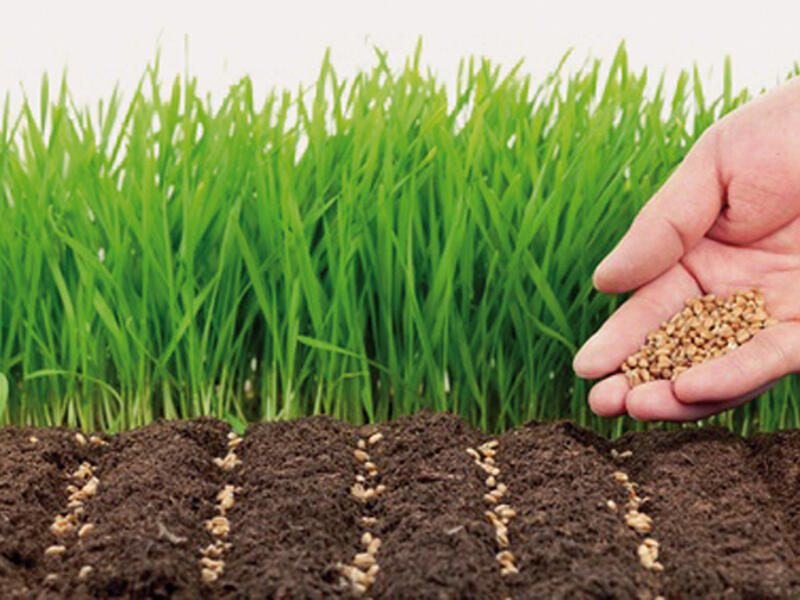 A vetés és a rávetésbevezető gondolatok
MEGTANULTUK:
Azt aratjuk, amit vetettünk
és sokkal többet aratunk, mint amennyit elvetettünk!
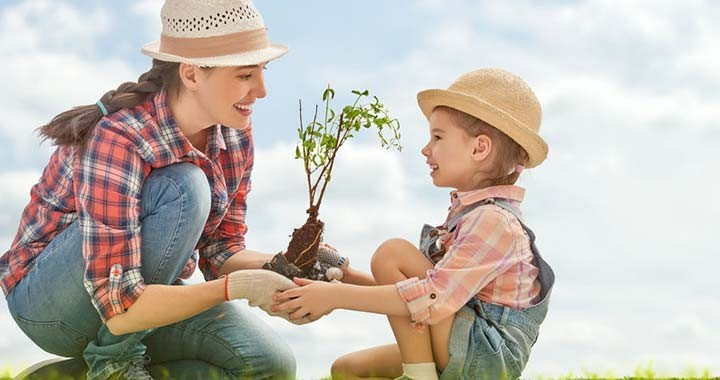 A VETÉS ÉS A RÁVETÁSbevezető gondolatok
Ha elvetsz egy gondolatot, egy cselekedetet aratsz;
ha elvetsz egy cselekedetet, egy szokást aratsz;
ha elvetsz egy szokást, jellemet aratsz.
Ha jellemet vetsz, sorsot aratsz.

Ha elvetsz egy sorsot, örökséget aratsz mindazok számára, akik utánad jönnek.
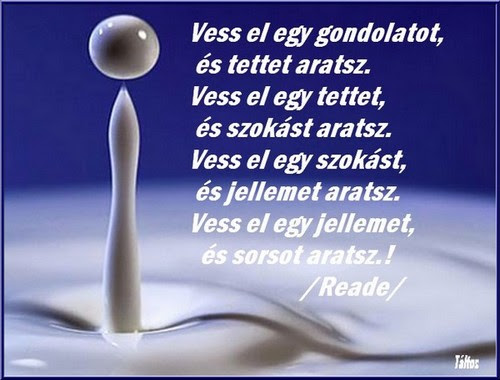 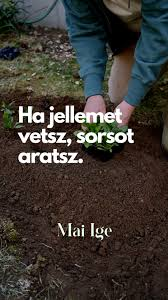 A vetés és a rávetés
Mindenütt, ahol Isten igéje szól, megjelenik a gonosz (titokban) és ráveti magjait az élet igéjére.
hazugságnak nevezi az igazságot és fordítva
szédít, megtéveszt
(el)tereli (másra) a figyelmet
megpróbálja elvenni azok erejét és hitelességét, akik a magvetés szolgálatát végzik
olyan események történnek, melyekkel elbizonytalanít
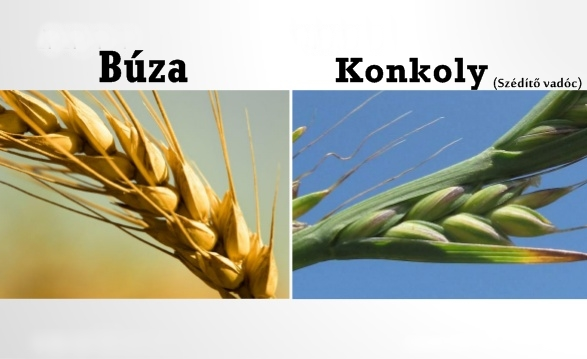 A vetés és a rávetés
HOGYAN kezeli JÉZUS ezt a helyzetet?

teljesen természetesnek veszi
nem engedi kigyomlálni a konkolyt: hadd nőjön együtt a kettő
egyszer majd úgyis eljön az aratás, és akkor majd minden a helyére kerül
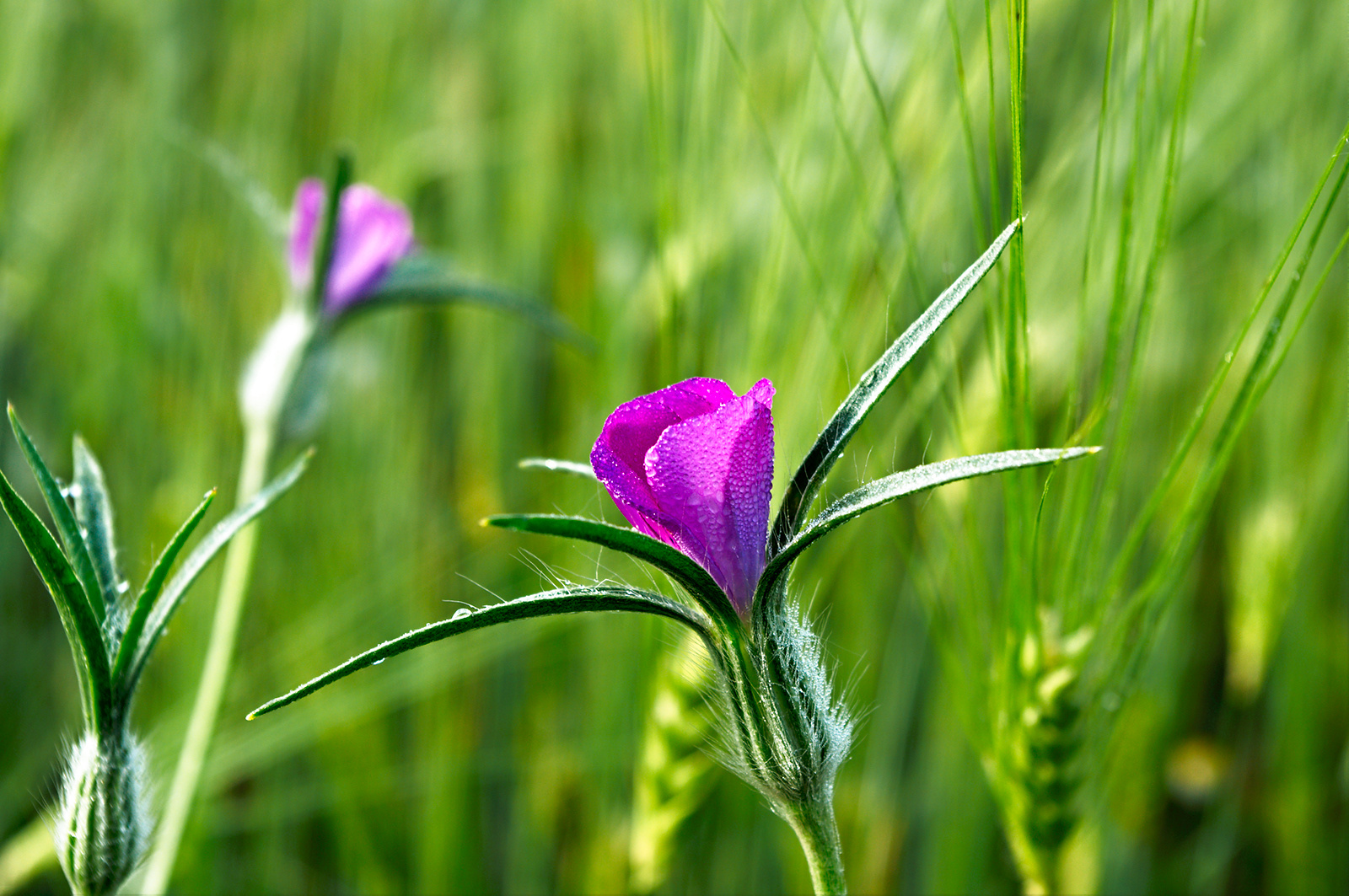 A vetés és a rávetés
Sokan érzik küldetésüknek, hogy a gonosz vetésének kártalanításán fáradozzanak
üzenetük arról szól, hogy a rossz miért rossz

A helyes magatartás a folyamatos vetés
a kártalanításba fektetett idő és energia elveszi az időt és az energiát a jó mag vetésétől

Az el nem vetett mag nem hoz gyümölcsöt!
Jézus nem a gonosz ellen harcolt, hanem Istenről és országáról tanított
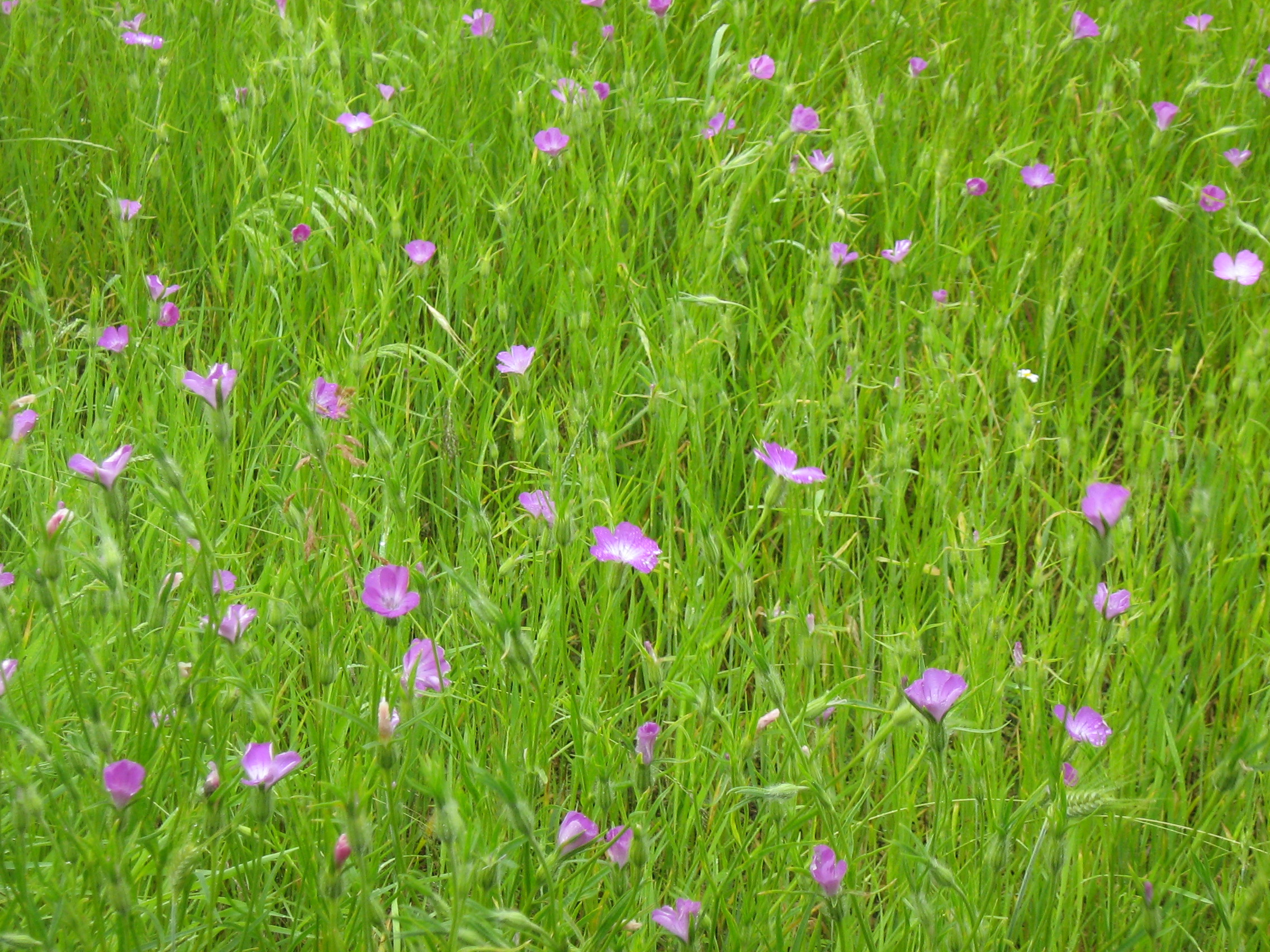 A vetés és a rávetés
A vetés fókuszában Isten országa áll
Ézs 43,1-2
1De most így szól az ÚR, a te teremtőd, Jákób, a te formálód, Izráel: Ne félj, mert megváltottalak, neveden szólítottalak, enyém vagy! 2Ha vízen kelsz át, én veled vagyok, és ha folyókon, azok nem sodornak el. Ha tűzben jársz, nem perzselődsz meg, a láng nem éget meg téged.
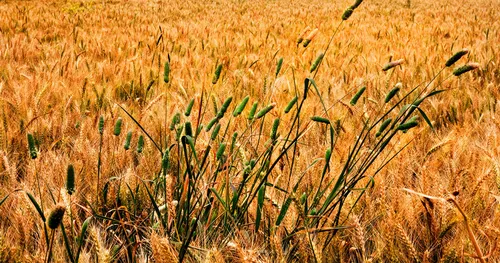 A vetés és a rávetés
Jézus ma is tanítványokat, követőket gyűjt magának, hogy velük építse országát.
neveden szólít, hogy megszabadítson a bűntől és a kilátástalan és bizonytalan jövőtől
követésére hív: „dolgozz velem, és tegyük együtt jobbá ezt a világot!”
„adjunk reményt az embereknek; hirdessük az evangéliumot a szegényeknek; hirdessünk szabadulást a foglyoknak; nyissuk meg a vakok szemeit; bocsássuk szabadon a megkínzottakat; hirdessük az Úr kedves esztendejét”
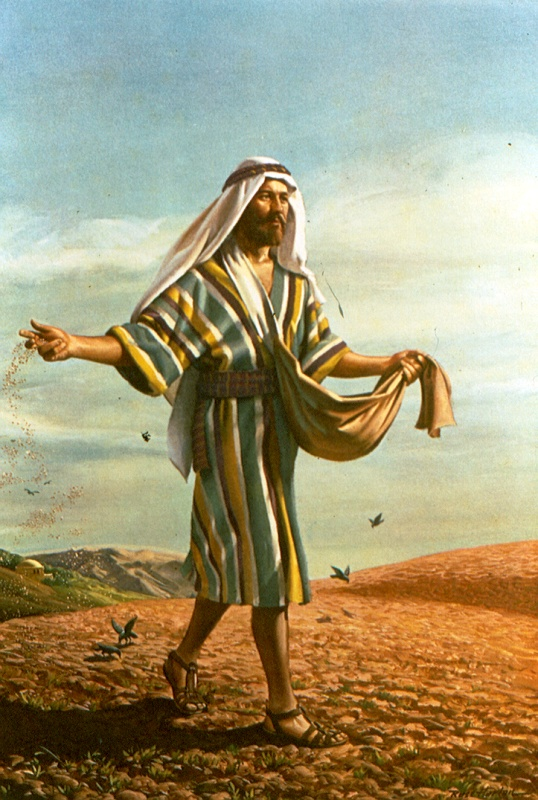 A vetés és a rávetészáró gondolatok
Nekünk is van lehetőségünk arra, hogy rávessünk a gonosz vetésére!
teleszórta ezt a világot, az emberek szívét és gondolatait az ő hazugásgaival
De mi is rávethetjük az igét, Isten életet adó és szabadító üzenetét a gonosz vetésére
azután bízzunk abban a teremtő erőben, amelyet Isten elhelyezett, belekódolt minden magba!
készülhetünk a boldog aratásra…